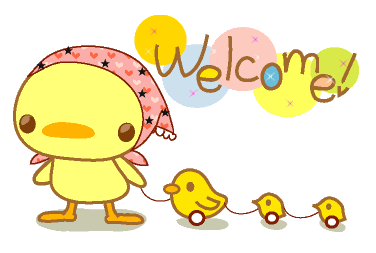 อินเตอร์เน็ตกับครูภาษาอังกฤษ 
บทสัมภาษณ์ครูสอนภาษาอังกฤษ
จัดทำโดย
พระมหาวีระชัย   จิรกิตฺติโสภโณ
ครุศาสตร์ ชั้นปีที่ 4
มจร.วิทยาเขตอุบลราชธานี
Last
Next
งานที่  ๑  บันทึกสัมภาษณ์ครูภาษาอังกฤษ
โรงเรียน อุบลวิทยากร
อาจารย์ที่สัมภาษณ์ คือ อาจารทิพย์สุดา  อุทธา
แนวคิด
	ในส่วนตัว เป็นคนชอบภาษาอยู่แล้ว  และคิดว่าภาษาอังกฤษมีความสำคัญในชีวิตประจำวัน ในโลกสมัยใหม่  รวมทั้งการเข้าร่วมสมาคมอาเซียน  และภาษาอังกฤษยังสามารถใช้เป็นสื่อของคนทั่วโลกได้ เช่น ฟัง  พูด อ่าน  เขียน  เป็นต้น
Next
Back
ประสบการณ์	เป็นครูสอนภาษาอังกฤษมาเป็นระยะเวลา 6 ปี  เนื้อหาและการสอนก็ไม่ยากเท่าไหร่ รวมทั้งการใช้สื่อต่าง ๆ และไม่ใช่แค่เนื้อหาในหนังสือต้องเอาส่วนอื่น ๆ มาเสริมด้วย
ปัญหาการสอน
		พื้นฐานนักเรียนไม่เท่ากัน
		ส่วนมากเขียนไม่ค่อยได้ เขียนผิด ๆ ถูก ๆ 
		อ่านไม่ได้  IQ,EQ ของเด็กแต่ละคนไม่เหมือนกัน	
		ไม่ค่อยมีสื่อในการสอน ขาดอุปกรณ์
		เด็กไม่ค่อยสนใจในการเรียน
Next
Back
การพัฒนารูปแบบการสอน		เน้นความสนุกสนาน  ไม่ทำให้เด็กเครียด   ใช้สถานที่อื่น ๆ นอกจากห้องเรียน เพื่อช่วยให้เด็กเกิดการสนใจในการเรียน มากกกว่านั่งเรียนอยู่ในห้อง  ซึ่งจะทำให้เด็กเกิดอาการเบื่อ ไม่อยากเรียน
Next
Back
การแก้ปัญหาการสอน
- ใช้สื่อที่หลากหลาย  เพื่อดึงดูดความสนใจของเด็ก
	 - จับคู่เล่นเกม  และสนทนา
	 - ใช้กิจกรรมที่หลากหลาย
	 - เน้นสร้างบรรยากาศในห้องเรียนให้สนุกสนานกับเนื้อหา
Next
Back
งานที่  ๒  บันทึกสัมภาษณ์นักเรียน มัธยมปลาย  ม.ต้น  ม.ปลาย           โรงเรียน อุบลวิทยากรนักเรียนที่สัมภาษณ์ คือ ชั้นมัธยมศึกษาปีที่ 5
ความรู้สึกต่อการเรียนวิชาภาษาอังกฤษ
		ชอบเป็นการส่วนตัว (เป็นบางคน)  และใช้ในชีวิตประจำวันเมื่อเจอกับชาวต่างชาติ และในการเรียนภาษาอังกฤษและในอนาคตที่จะมาถึง
Next
Back
ความรู้สึกต่อครูสอนวิชาภาษาอังกฤษ	เวลาเรียนคุณครูคอยอธิบายให้เข้าใจเมื่อไม่เข้าใจหรือสงสัยในส่วนอื่น ๆ รู้สึกดี   ครูสอนไม่นอกเรื่อง
คุณลักษณะของครูภาษาอังกฤษที่นักเรียนต้องการ

	- สอนตรงต่อเนื้อหาและเข้าใจง่าย 
	- สามารถให้คำแนะนำเกี่ยวกับภาษาอังกฤษได้
	- ใจดี ไม่ดุและมีอารมณ์ขำขัน
Next
Back
งานที่ 3  บันทึกสัมภาษณ์ มาตรฐานครูสอนภาษาอังกฤษในประเทศไทย
ถ้าสอนโดยทั่วไปแล้วเด็กบางคนอาจจะไม่กล้าพูด กล้าทำอะไรแต่ในฐานะที่เราเป็นคนไทย เด็กก็น่าจะถามเวลาไม่รู้ ไม่เข้าใจในรายวิชาที่สอนมาตรฐานครูสอนภาษาอังกฤษในต่างประเทศ
Next
Back
มาตรฐานครูสอนภาษาอังกฤษในต่างประเทศ
ส่วนมาตรฐานของครูต่างประเทศคือเขาเป็นเจ้าของภาษา แต่ถ้าให้สอนเด็ก ๆ อาจจะกลัวเพราะความต่างที่สัญชาติ เพราะเวลาเรียนอาจจะพูดไม่เต็มที่  เวลาการใช้ศัพท์ประโยคกลัวเรียงประโยคไม่ถูก   เลยไม่กล้าที่จะถามเวลาครูต่างชาติที่สอน
Next
Back
เก็บตกภาพสวย ๆ(หรือเปล่าอ๊ะ)
Next
Back
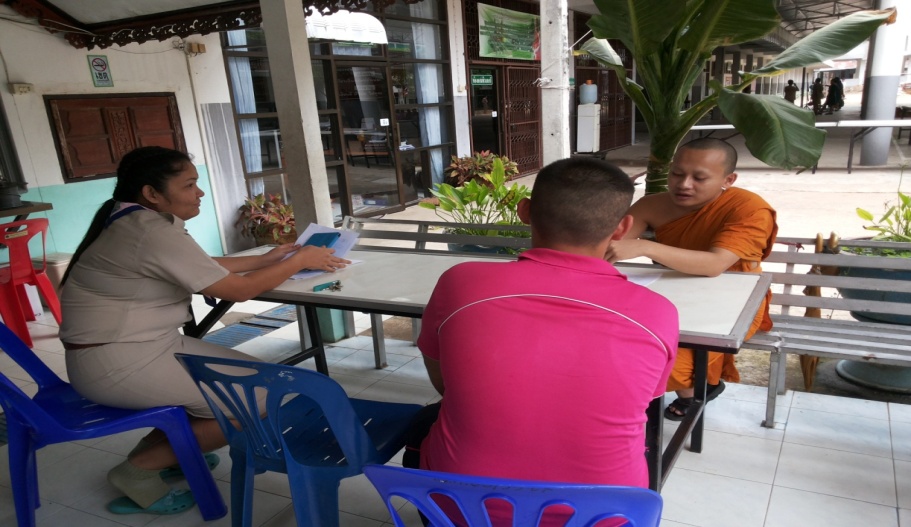 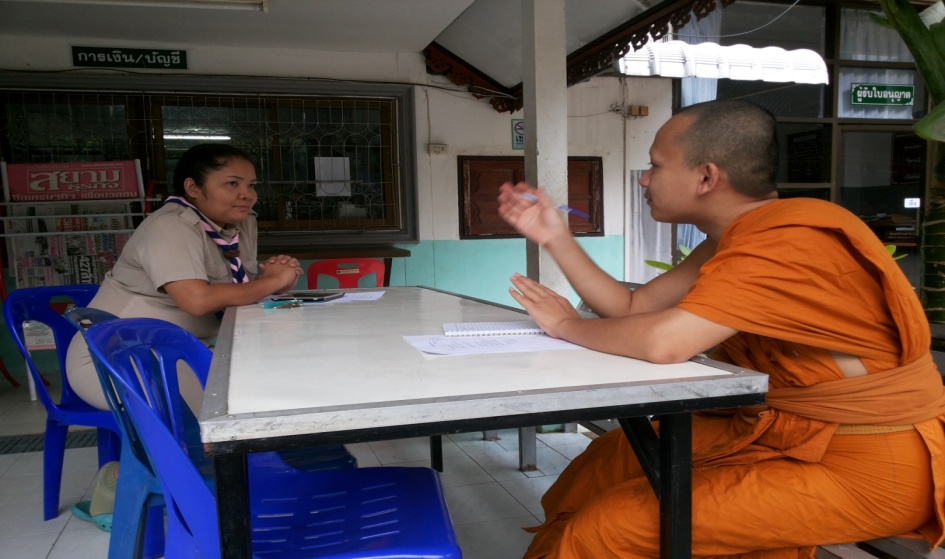 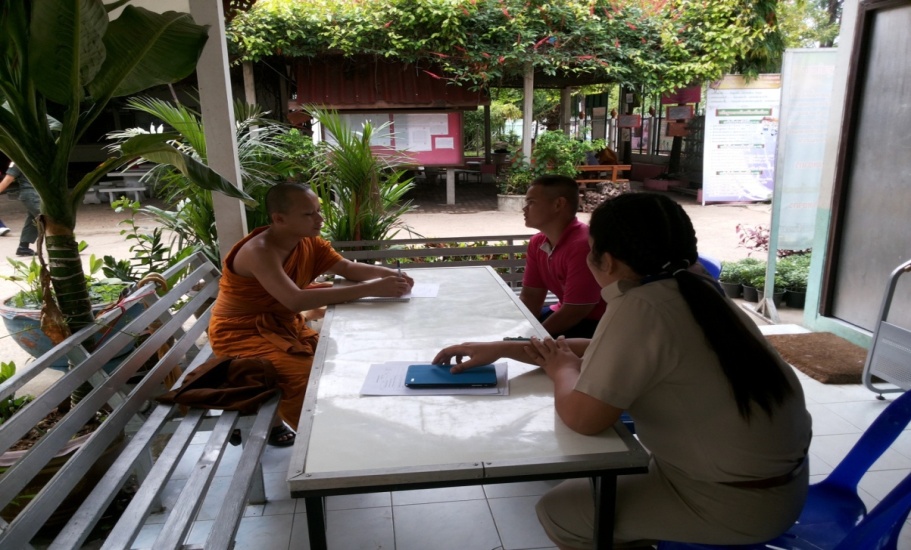 คลิกติดตามฉันได้ที่
GoTo Know ID:   misscallzz

Or  Facebook

https://www.facebook.com/runschool.boonwung/about
Home
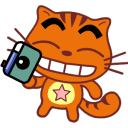 Good Bye.